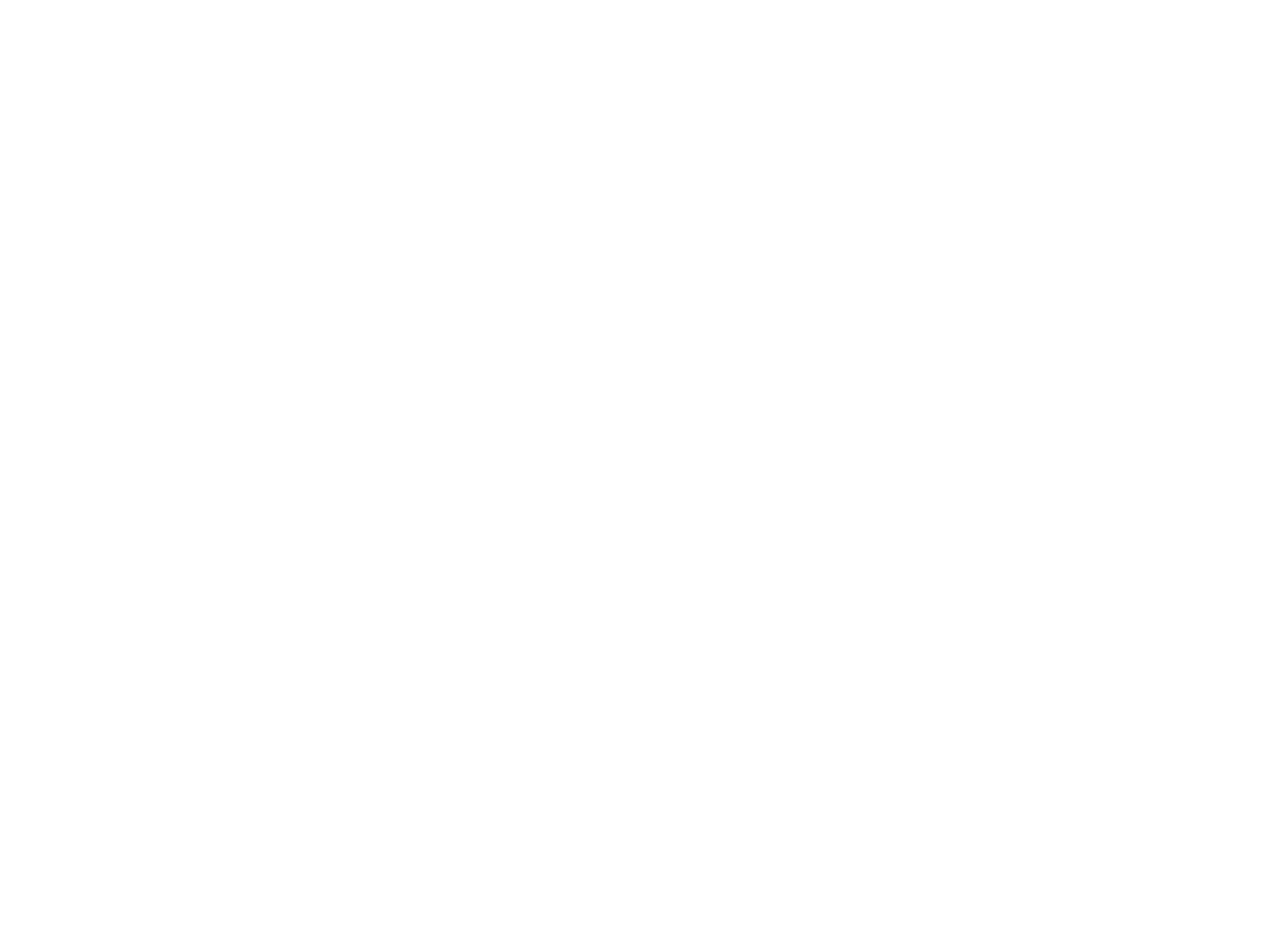 Kennisuitwisseling en zwerfafvalvergoeding
http://www.nederlandschoon.nl/wat-jij-kan-doen/zwerfafvalvergoeding?overview=node/9
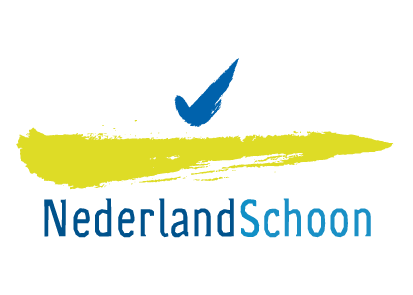 Henk Klein Teeselink
hkleinteeselink@nederlandschoon.nl
070-3042080
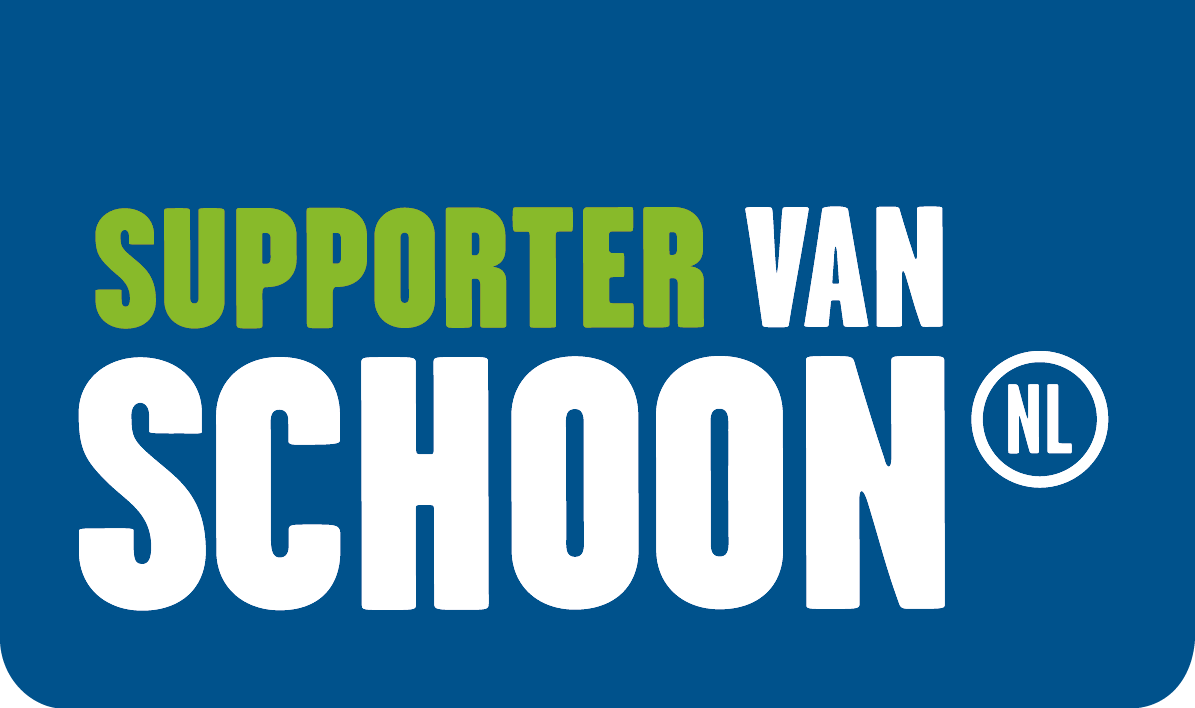 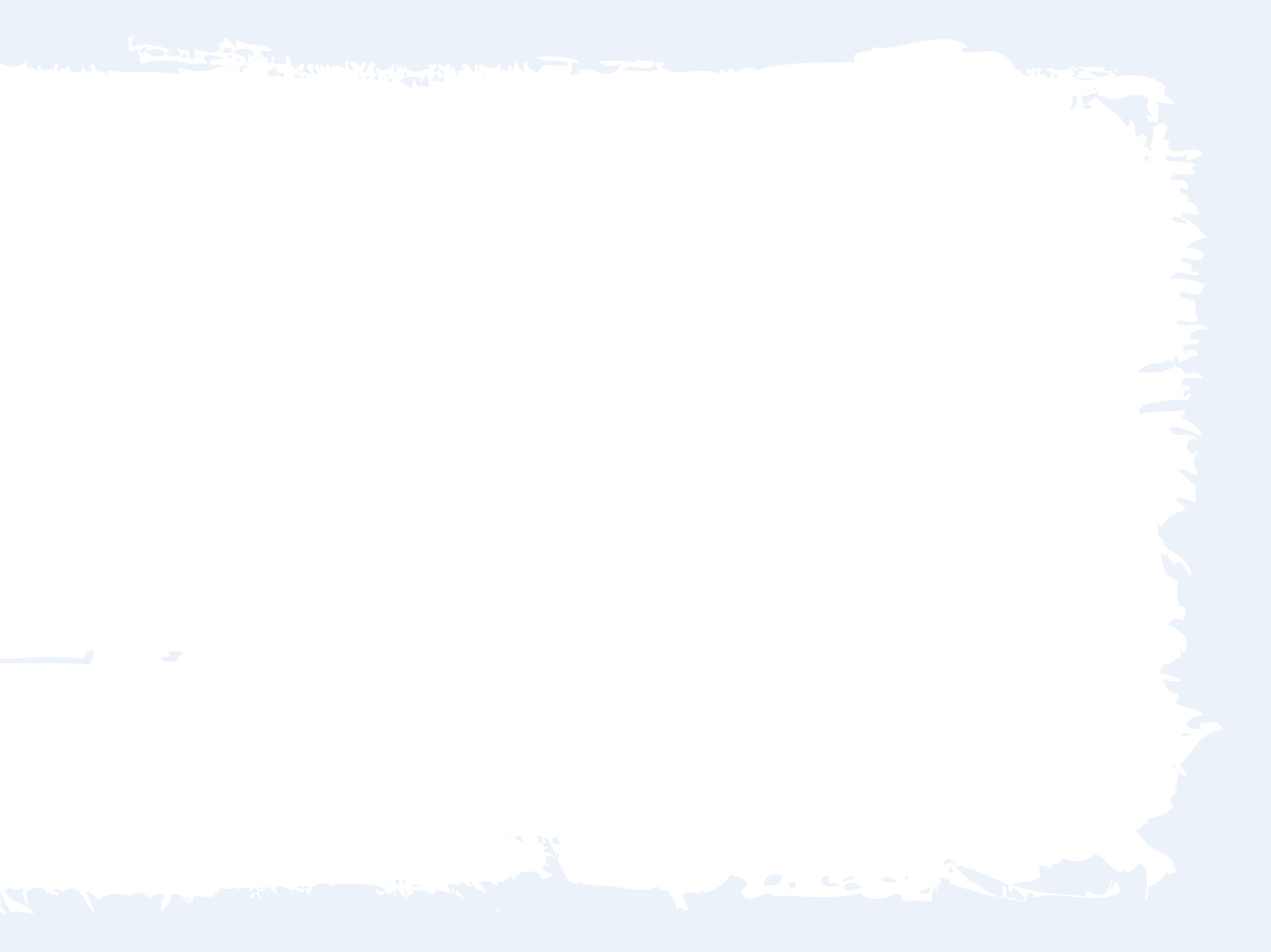 Ingediende plannen
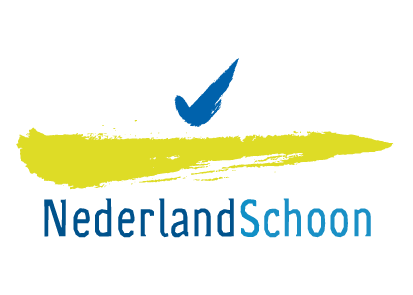 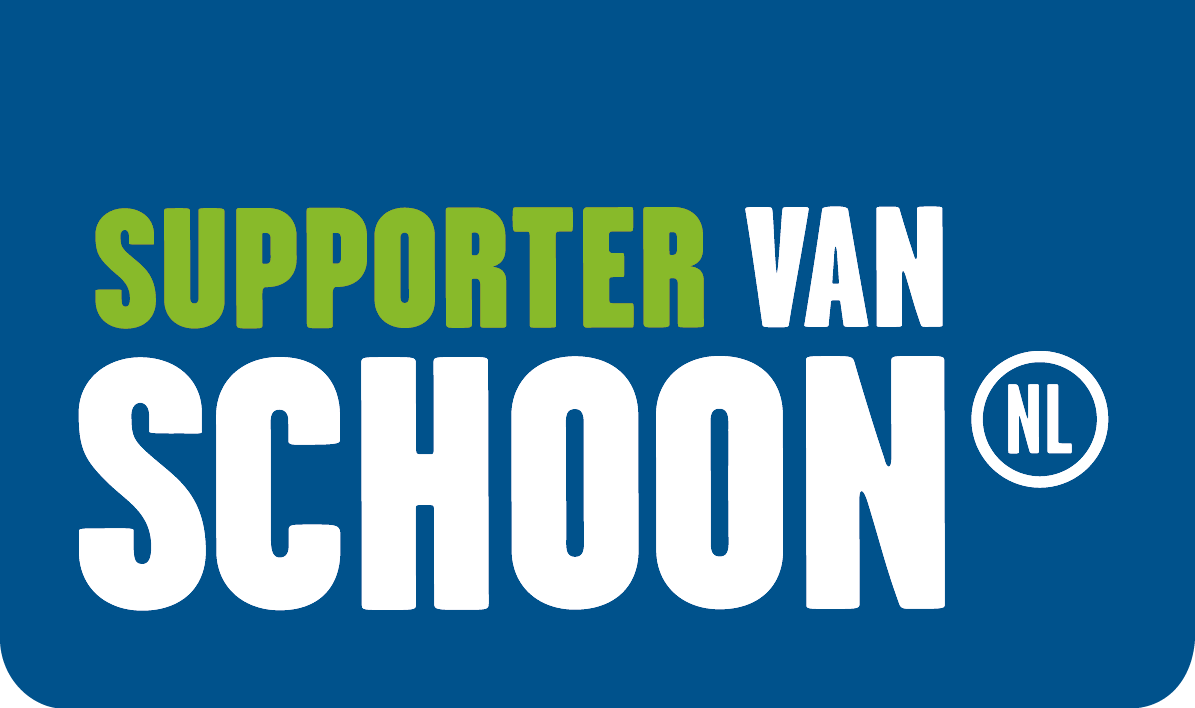 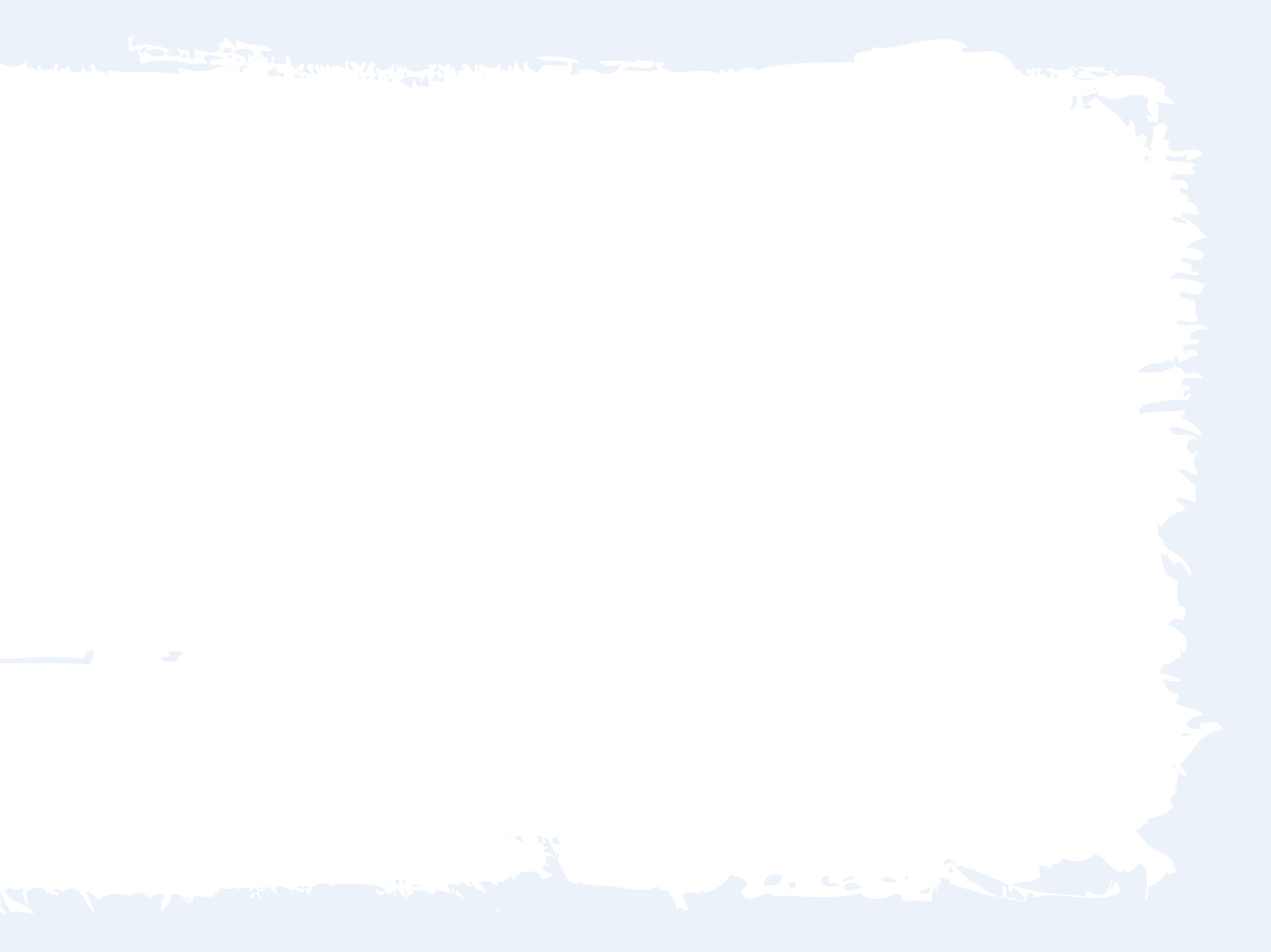 Hoofdgedachte extra aanpak
Investeer in:
Preventie van zwerfafval: 
mensen/bedrijven  gooien minder op straat, er verwaait minder etc.
Slimmer beheer: 
Door het beheer/het schoonmaken anders te organiseren kan op termijn goedkoper de zelfde kwaliteit worden gehaald of voor het zelfde geld meer kwaliteit
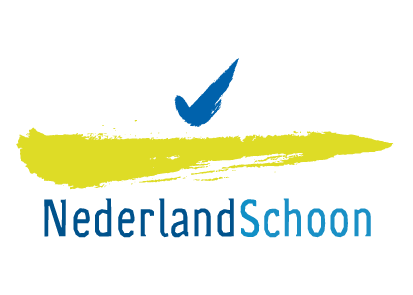 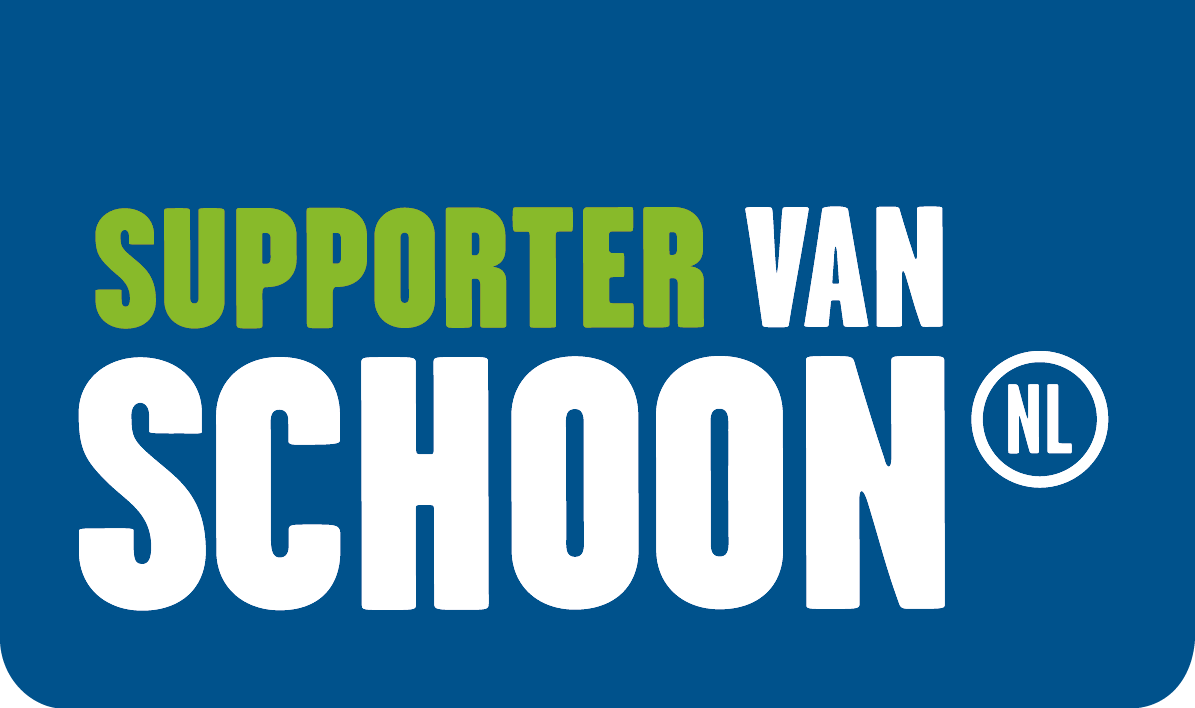 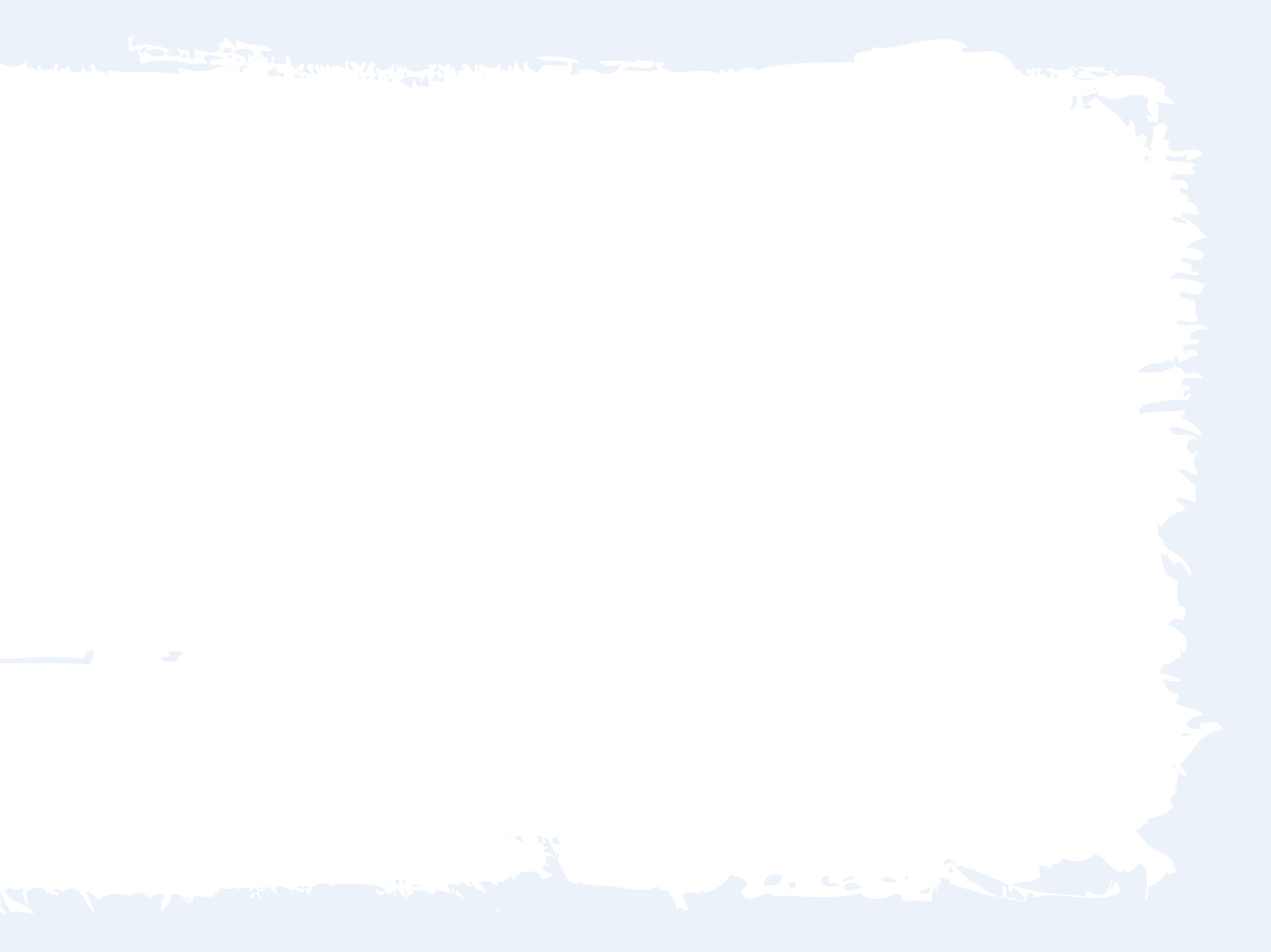 Communicatie
Beheer
Een schonere omgeving
gedragsbeïnvloeding
Kennis en houding
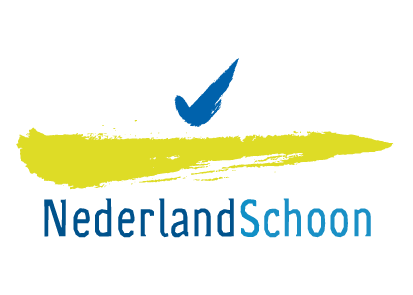 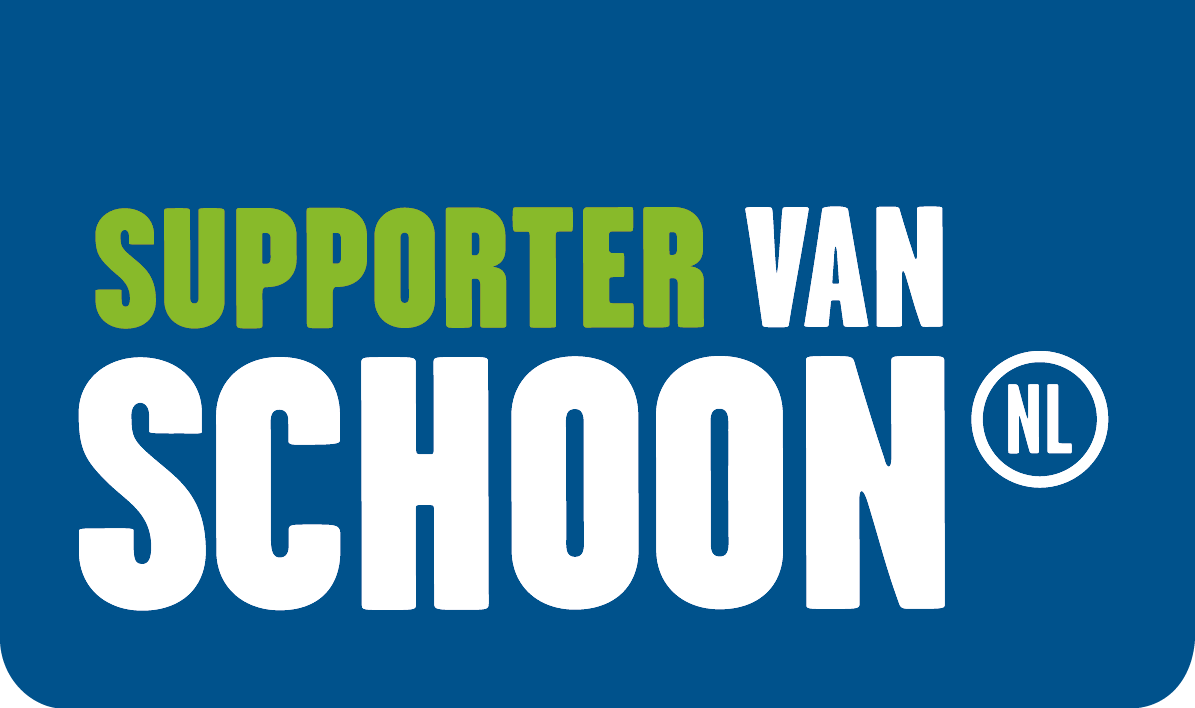 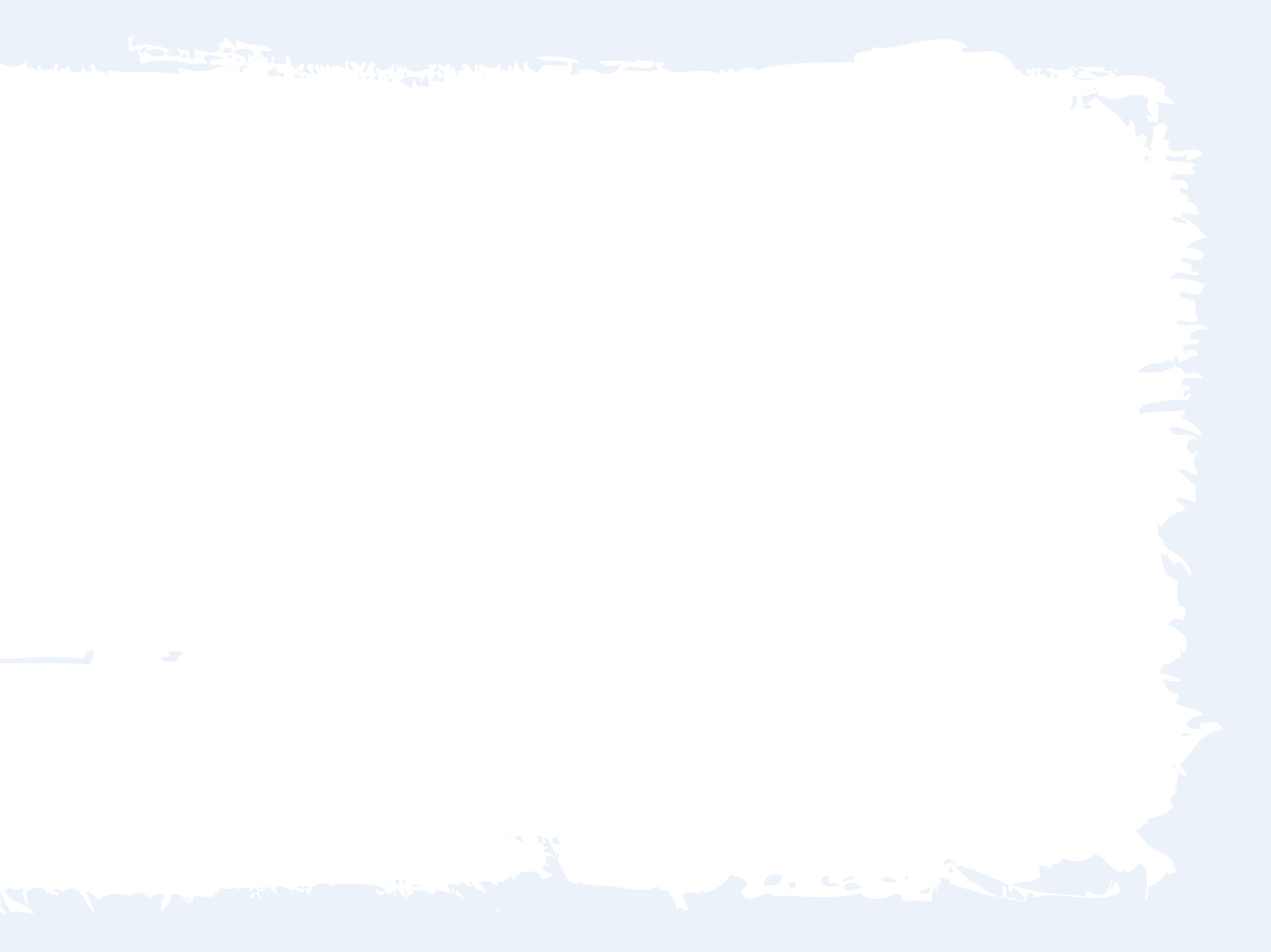 Zijdelingse zwerfafvalaanpak
(Gescheiden) inzameling zoals: 
Naar minicontainers voor opk (ipv losse colli)
Houders voor plastic zakken
Etc.
Vuistregel 10% van investering/exploitatie

Overig, zoals integraal beheer:
Naar rato zwerfafval belang
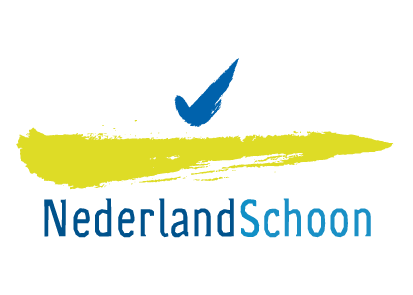 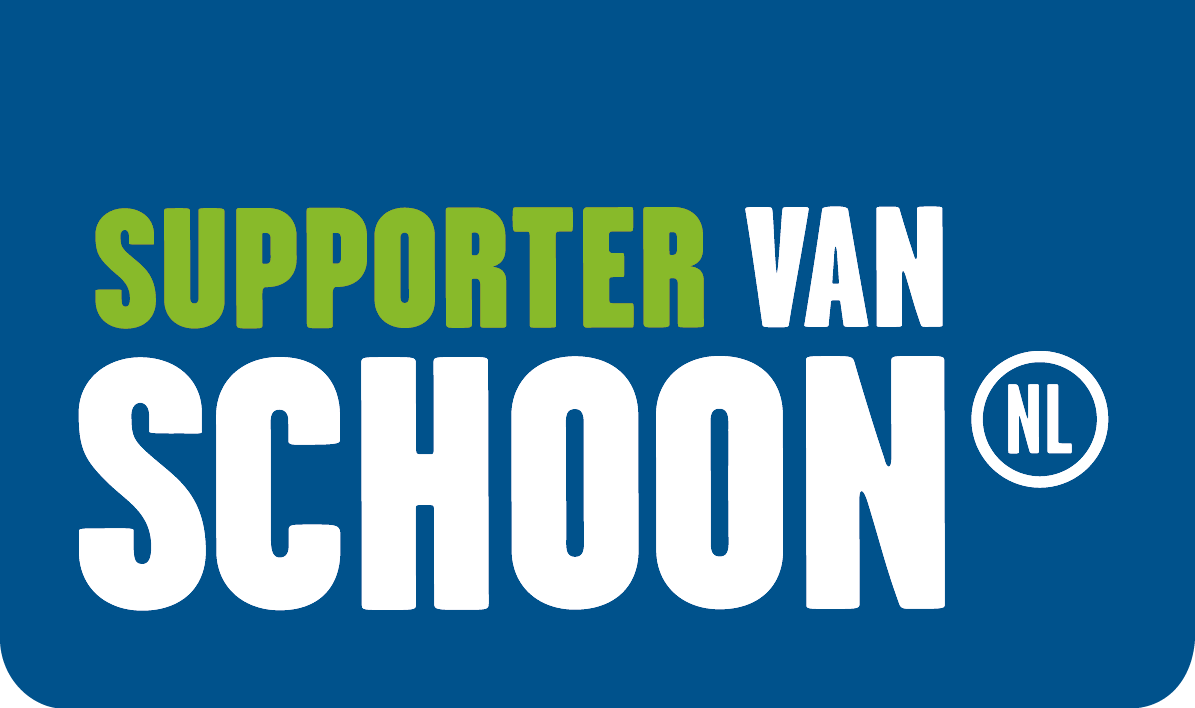 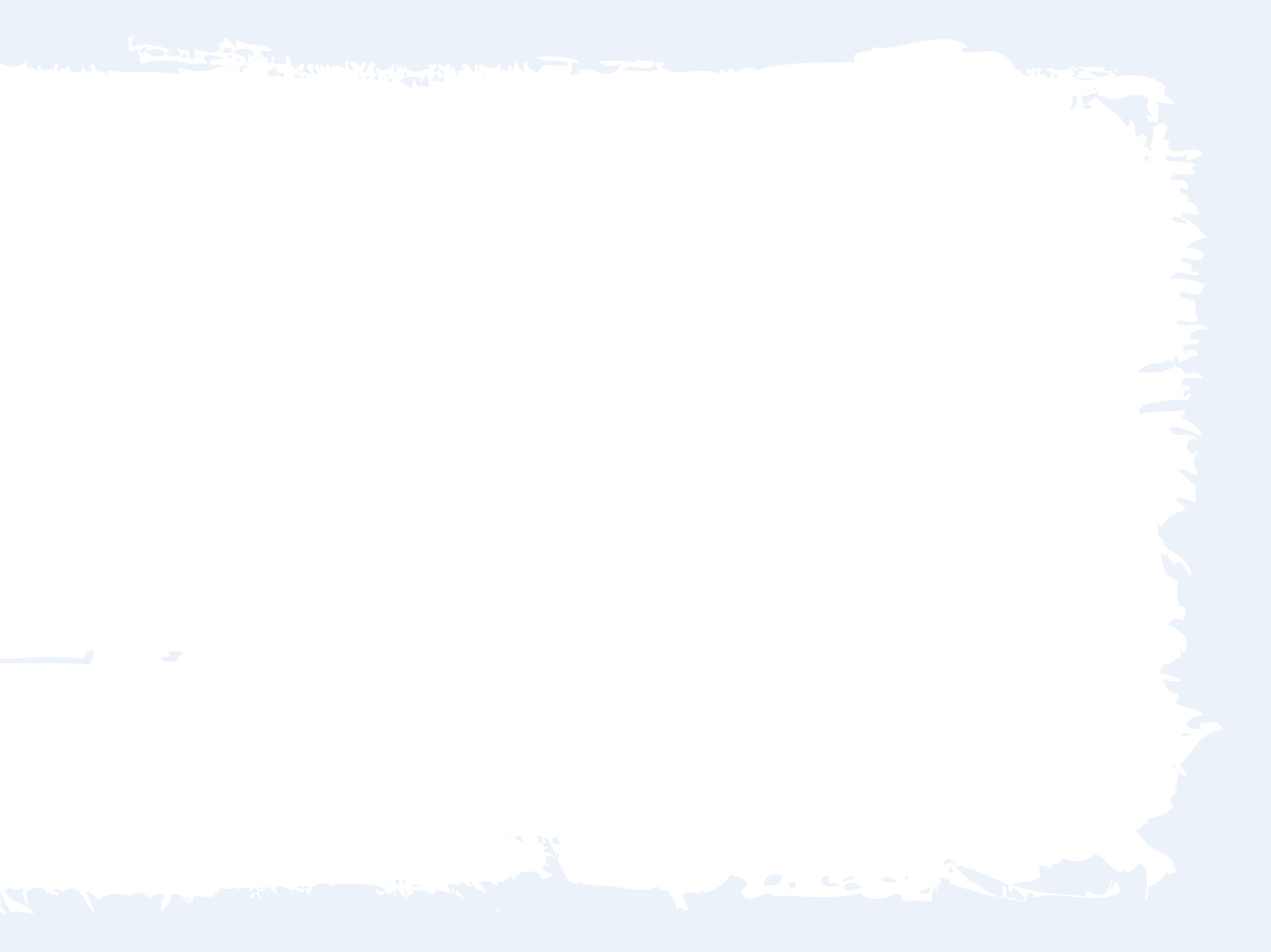 Niet vergoeden
Niet conform de hoofdgedachte
Meer mensen inhuren om op te ruimen zonder dat geïnvesteerd wordt in slimmer werken 
Geen zwerfafvalaanpak, zoals aanpak hondenpoep, graffiti.
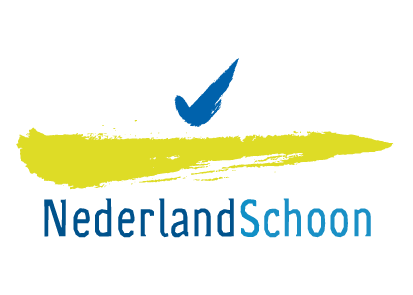 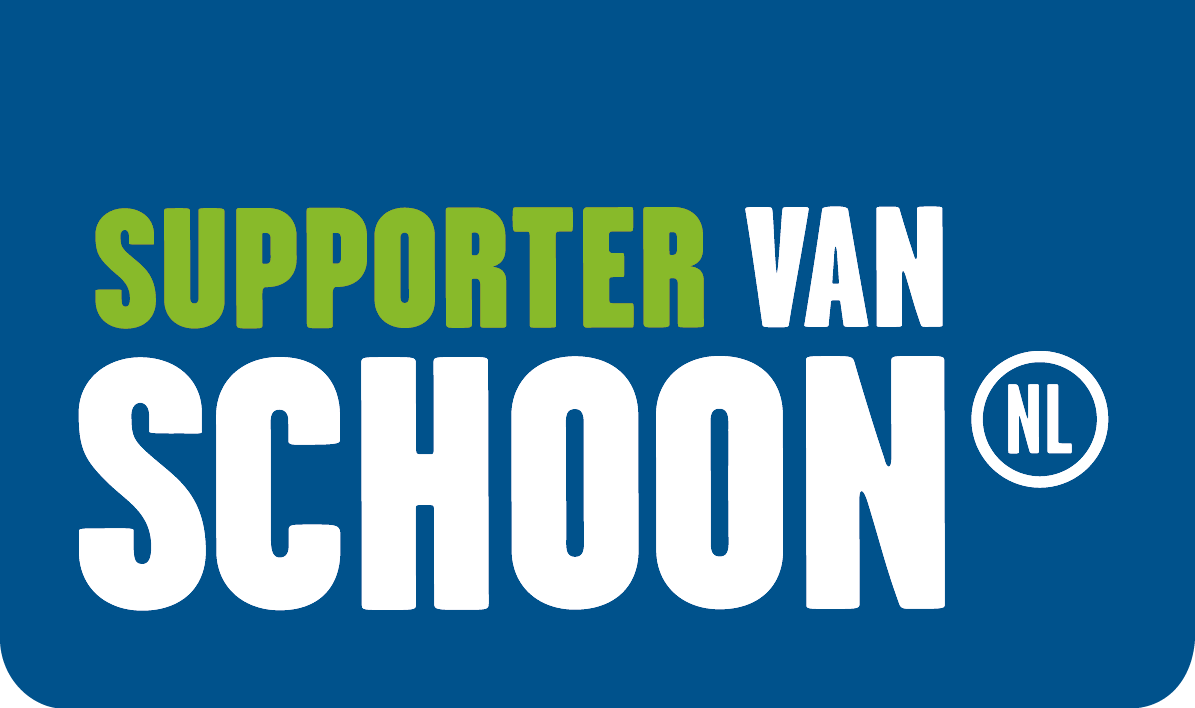 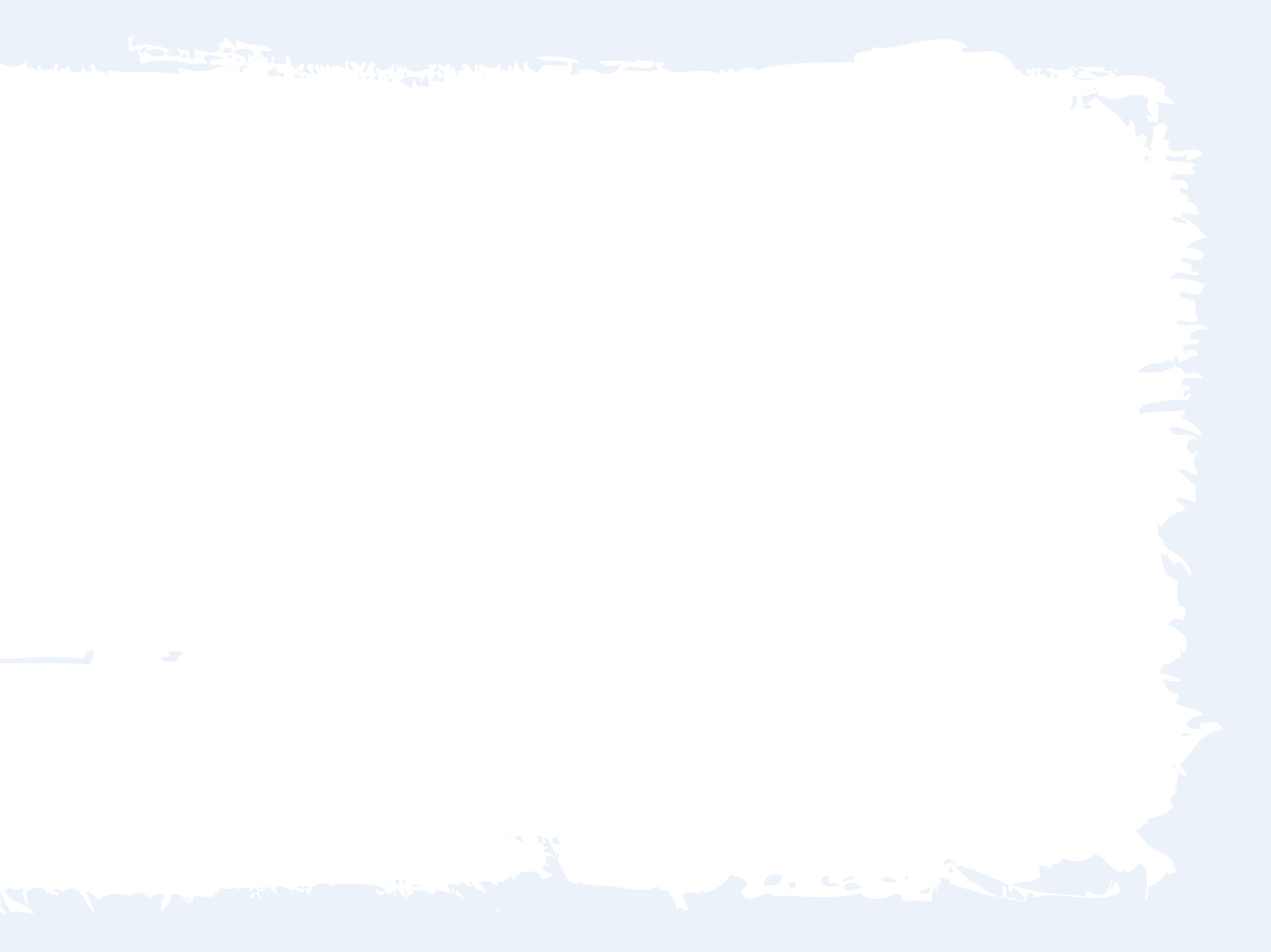 Verantwoording 2013
Loopt mee met verantwoording 2014
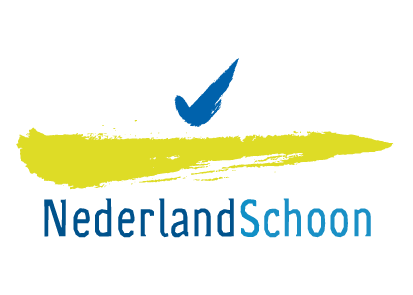 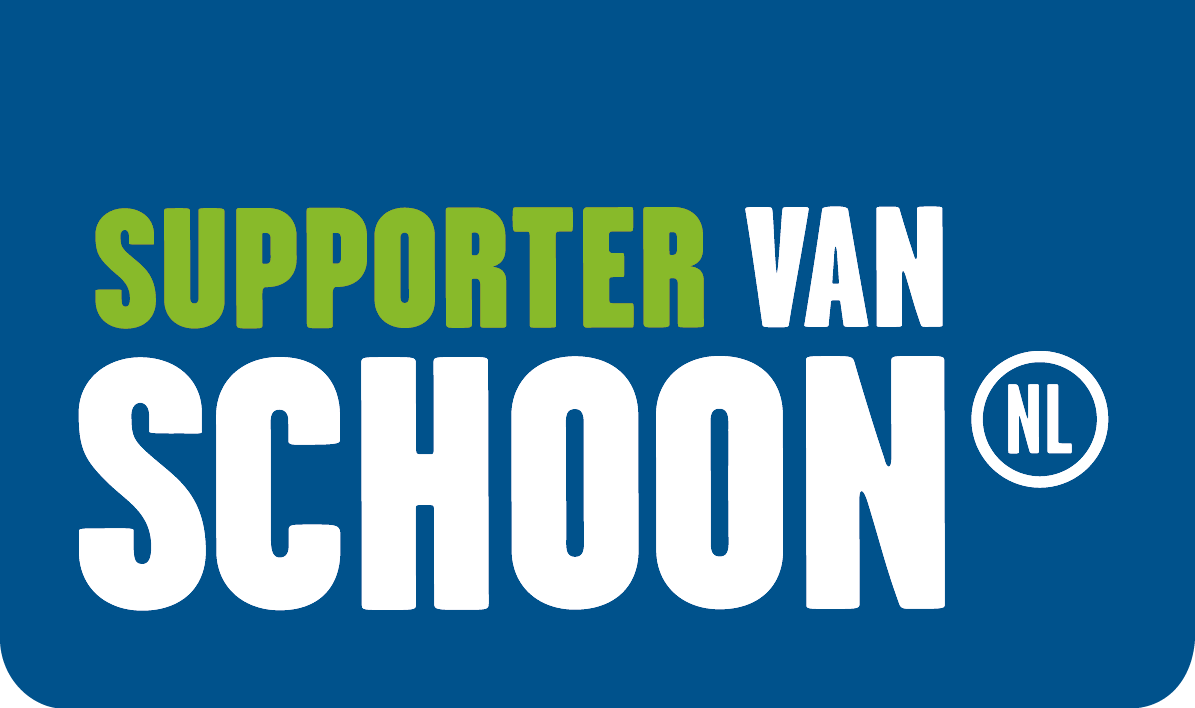 Afvalfonds
Raamovereenkomst: onderdeel zwerfafval
Nedvang
Wastetool
Uitbetalingen
Auditing
Gemeente Schoon:
Kenniscentrum voor gemeenten
Financiering uit vrijwillige bijdrage gemeenten uit 1,19/ /inwoner
Nederland Schoon:
Uitvoeringsorganisatie aanpak zwerfafval
Inhoudelijke toetsing extra aanpak via 1,19/inwoner
Kennisdeling van ervaringen uit extra aanpak
NVRD:
Vereniging voor beheer en uitvoering reiniging
Kenniscentrum
Leden belangen
Binnen beheer ook aandacht voor zwerfafval
20 mln voor gemeenten
Adviesbureaus, leveranciers ea
Gebundelde kennis zwerfafval
www.kennniswijzerzwerfafval.nl
Andere kenniscentra, zoals CROW
derden
gemeenten
Regionale organisaties voor dienstverlening gemeenten: Rova, Irado, etc
Aandachtspunt kennisdeling voor gemeenten die niet de vrijwillige bijdrage aan Gemeenteschoon betalen
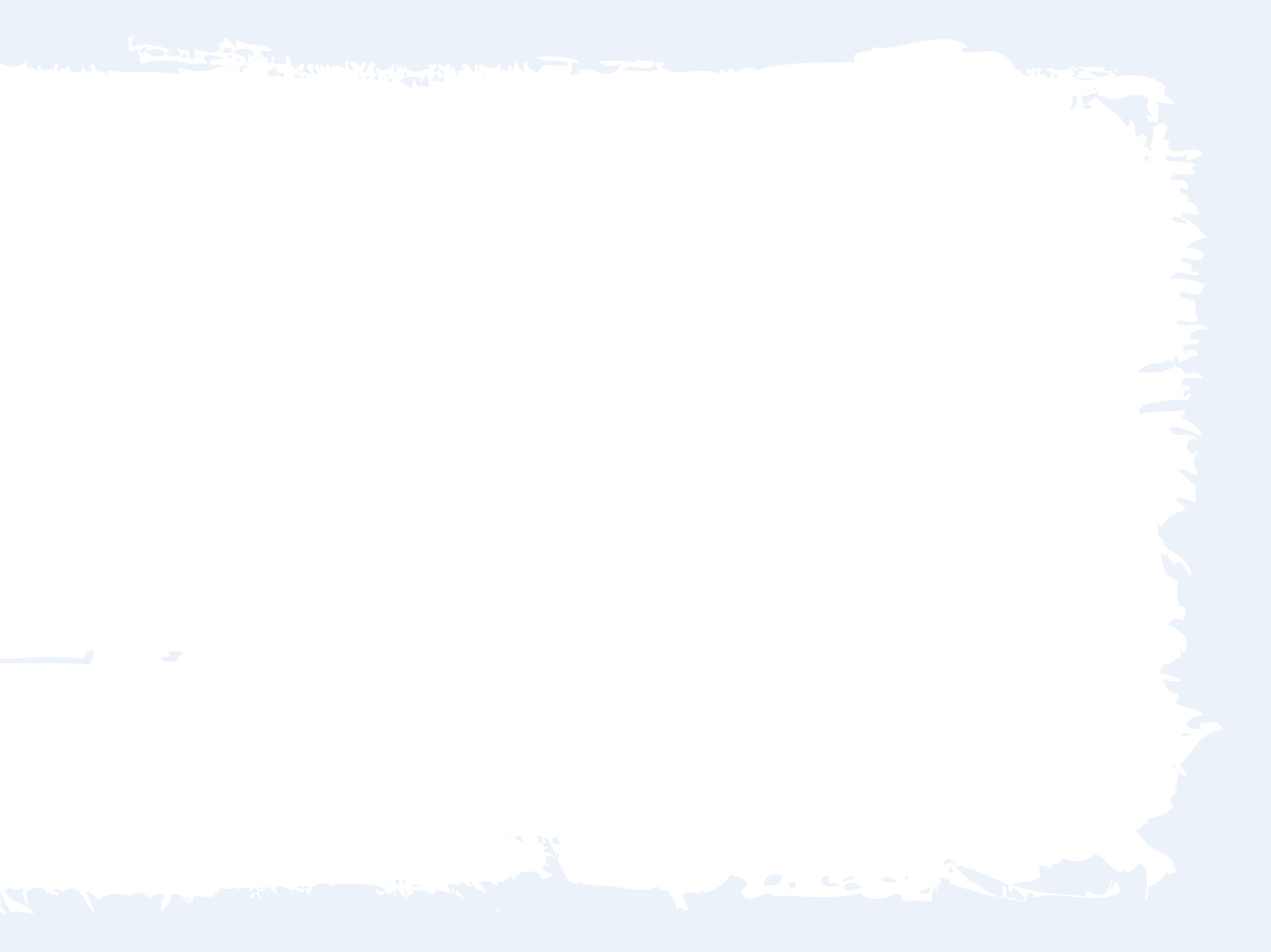 Kennisuitwisseling
Benut beschikbare kennis
Nederland Schoon, GemeenteSchoon en NVRD stimuleren kennisuitwisseling ism ………………………………
Enquetes/bijeenkomsten/xxxxx
www.kenniswijzerzwerfafval.nl van Nederland Schoon en Gemeente Schoon
Bellen met Gemeente Schoon
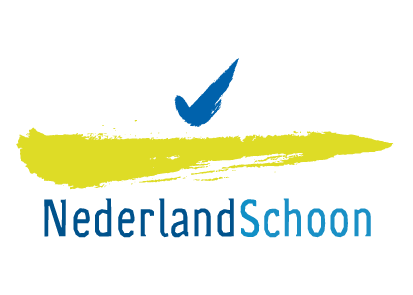 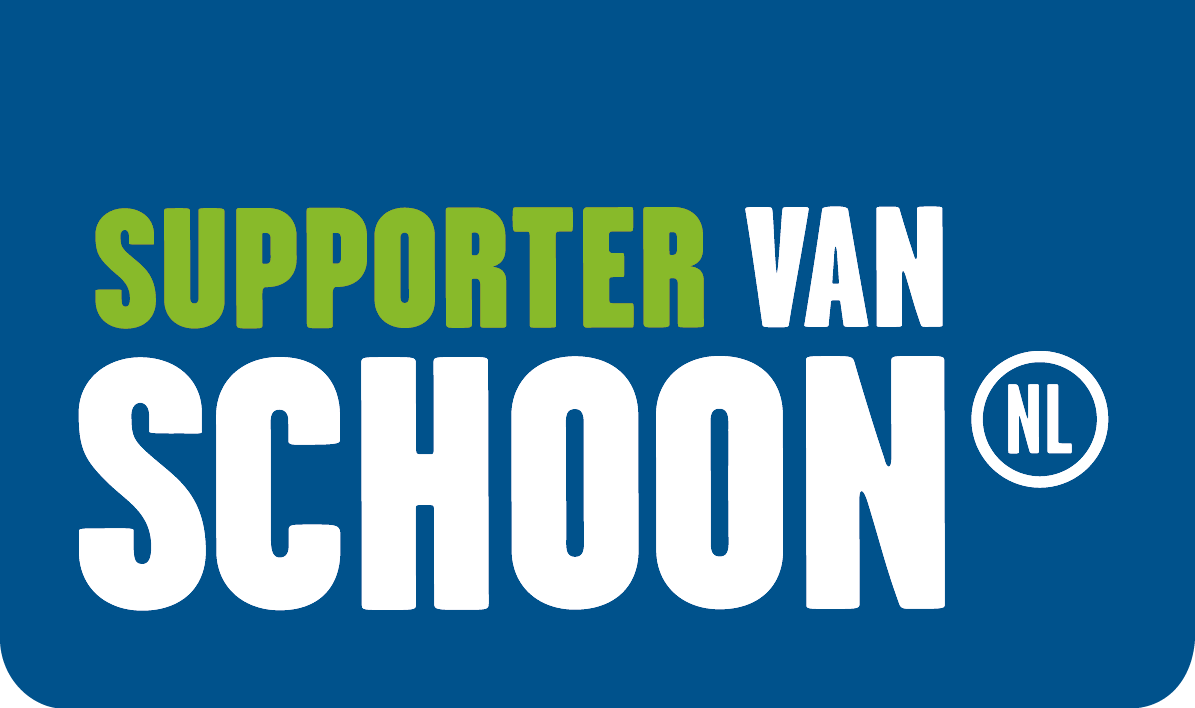 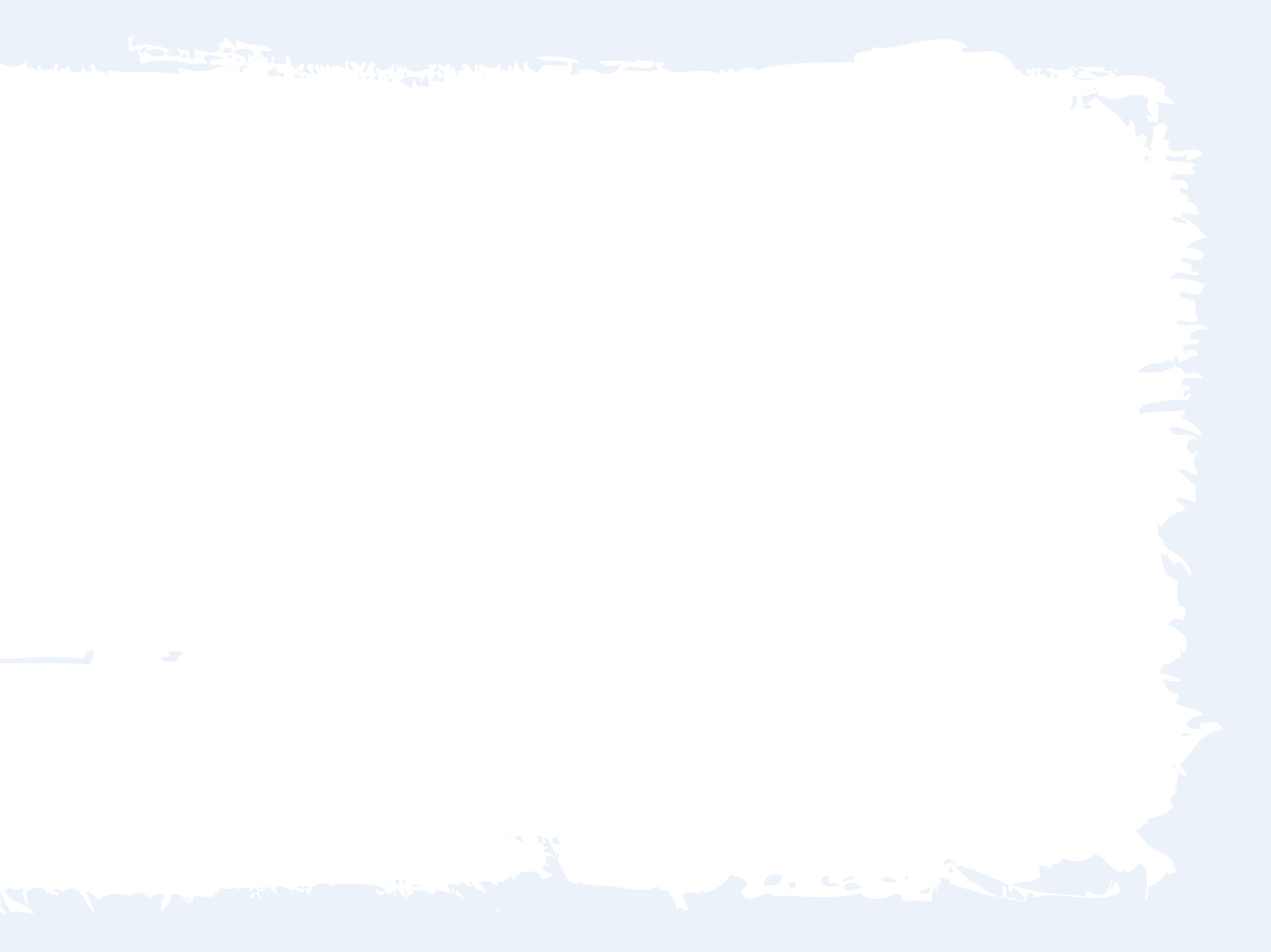 Maak samenwerking aanstekelijk
Benut lokale energie
uitvoerende (SW) bedrijven
gemeente
scholen
Supporters van schoon
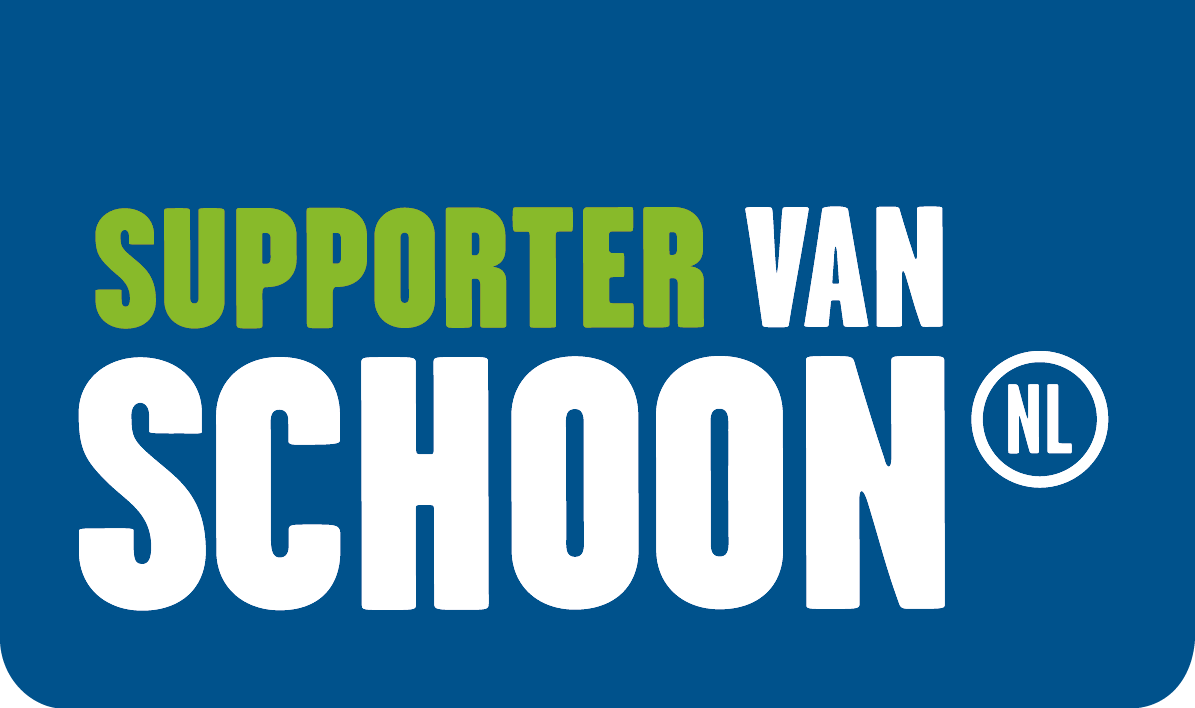 (sport)
verenigingen
Adoptie gebieden, bakken etc.
winkels
Betrokken met omgeving
opinieleiders
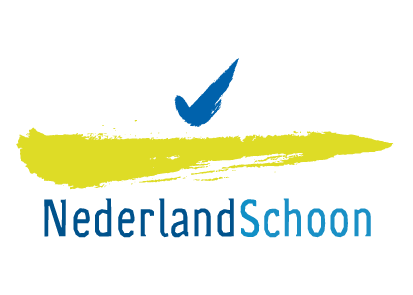 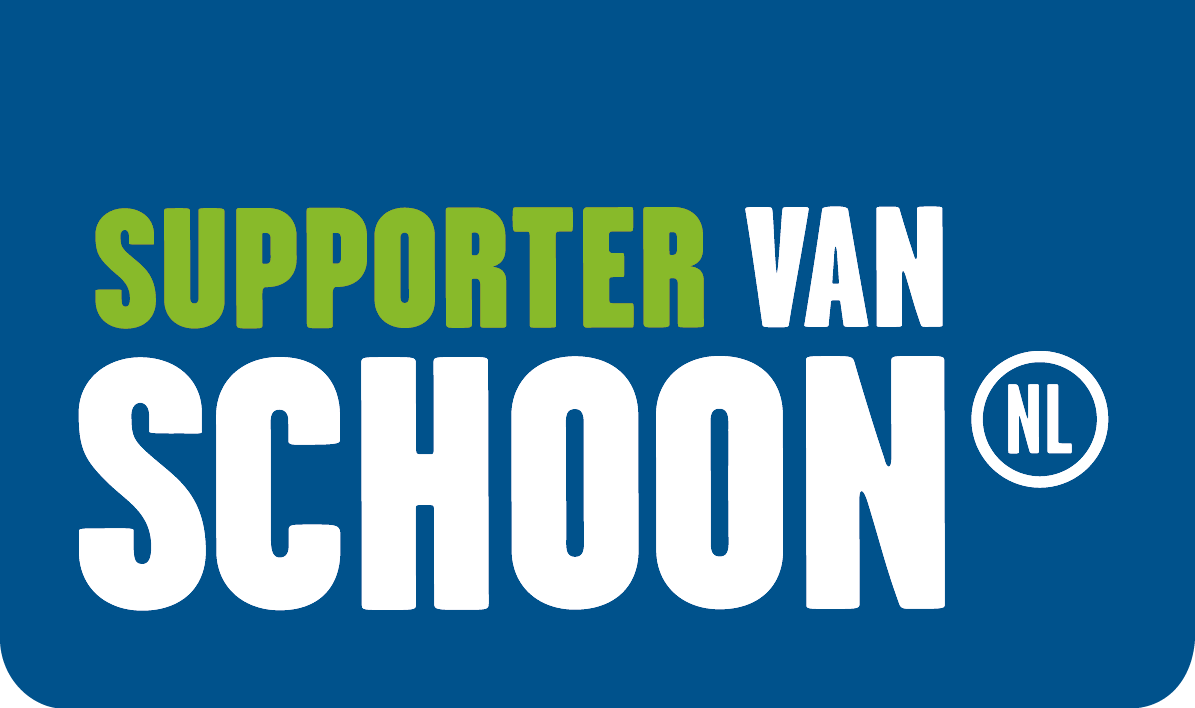